Advanced Computer Programming
Data Structures: Collections
Overview
Types of Collections -
ArrayList
Stack
Queue
When to use a Collection?
Pros and Cons.
How to use a Collection?
[Speaker Notes: Details of how these structures are implemented are beyond the scope of this course.
If students ask about implementations, there are a few options available to you:

If you know how they are implemented, it may be worth a short discussion on how to implement the data structures.
Be aware that this may confuse and lose some students who may not be ready for this complexity.

There are several excellent sites on the web that cover data structures such as the DADS website:
http://xlinux.nist.gov/dads/
As well as Rosetta Code
http://rosettacode.org/]
Types of Collections
There are many types of collections. We will examine three:
ArrayList  (a group of elements).
Stack (elements “stacked” upon each other).
Queue (elements grouped in a “line”).
ArrayList
An ArrayList is a dynamic, random access data structure.
Dynamic means that the data structure can be resized while the program is running, unlike an array.
Random Access means that any element in the data structure may be requested by an index or location in the data structure.
ArrayList – When to Use
The ArrayList is a basic collection.  You can store elements in it, sort the elements, search for an element, and remove elements as needed.
You can use an ArrayList any time you would use an array, but want the added benefit of not having to know how many elements you will need.
ArrayList – Pros and Cons
Pro
Dynamic – resizable, so you don’t need to know how many elements you need.  
Random Access – you can directly access any element by index.
Con
On very large data sets can be slow to search.
Depending upon. implementation, can be slow to insert elements into the middle of the collection.
ArrayList – How to Use
The basic operations on an ArrayList:
[Speaker Notes: Elements are Objects of the type specified when the List is constructed.

ArrayList<String> means that the element is of type String.]
ArrayList – How to Use. An Example
import java.util.ArrayList;

public class Example {
   public static void main(String args[])
   {
      ArrayList<String> list;
      list = new ArrayList<String>();

      list.add(“Rover”);
      System.out.println(list.get(0));
   }
}
Import the ArrayList library



Declare an ArrayList
Initialize the List
Note that it is created with String elements
Add the String “Rover”
Print the first element in the list
Stack
A Stack is a last in, first out (LIFO), dynamic data structure.

You can only access the “top” element of the stack.  Because elements are stored last in, first out, the first element you can retrieve from the stack, is the last one you put in.
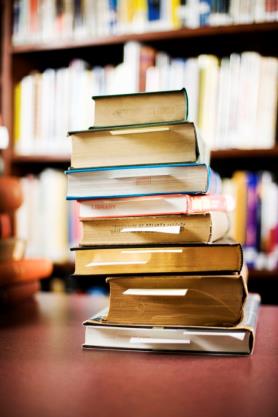 [Speaker Notes: You may want to demonstrate how a Stack works with a deck of cards.
Demonstrate placing cards on a deck and demonstrating how “popping” the top card of the deck gives you the last card you put on.


Image royalty free from http://www.morguefile.com/]
Stack – When to Use
The Stack is very useful for two types of processes.
The most common usage is when you need to leave “breadcrumbs”, or remember something, like which path you take when solving a maze, or to store the history of websites you have visited.
The second most common usage is reversing the order of elements in a collection.
Stack – Pros and Cons
Pros
Dynamic.
Good for “breadcrumb” problems where you need to remember something.
Cons
Basic implementation only allows you to use one element at a time, and only the element on tops
Stack – How to Use
The basic operations on a Stack:
Stack – How to Use. An Example
import java.util.Stack;	// Import the Stack Library

public class Example {
   public static void main(String args[])
   {
      Stack<Integer> list;   // note we are using Integer
      list = new Stack<Integer>(); //initialize the variable
      for(int i = 0; i < 10; i++)
         list.push(i);         // Loads the stack with 0-9
      while(!list.isEmpty())   // pop all elements
         System.out.print(list.pop() + “ “);
		System.out.println();
   }   // the elements will be removed in reverse order
}      // giving the sequence 9 8 7 6 5 4 3 2 1 0
[Speaker Notes: Encourage students to enter the code and try it.]
Queue
A Queue is a First In, First Out (FIFO), dynamic data structure.

Elements in a queue are added in the back and removed from the front.
This is much like standing in line for tickets.  In fact, in Britain, this is called “queuing up”.
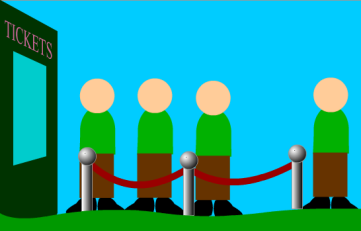 [Speaker Notes: A good kinesthetic exercise is to demonstrate a queue by having your students get in line.


Image created by author.
Permission is granted for public domain use.]
Queue – When to Use
Queues are useful when you want to process data in the order it is received.
For example, when two people try to print a document on a printer, the two “print jobs” go into a queue.  Whoever asked the printer to print first, will get their printout first.
Another example would be a traffic light simulation.  Cars that reach the light get to go first.
[Speaker Notes: Discussing other uses of queues may be useful.]
Queue – Pros and Cons
Pros
Dynamic
Good for making sure things are done “in order”
Cons
Basic implementation only allows elements to be added at the end and removed from the front
Queue – How to Use
The basic operations on a Queue, in Java Queues are implemented as LinkedList:
Queue/LinkedList – How to Use.  An Example
import java.util.LinkedList; // Import the Linked List Library

public class Example {
   public static void main(String args[])
   {
      LinkedList<String> list;   
      list = new LinkedList<String>(); //Initialize the variable
      list.offer(“first”);     // can use either offer(object)
      list.offer(“second”);    // or list.add(object);
      list.offer(“third”);
      while(!list.isEmpty())
         System.out.print(list.poll() + “ “);
		System.out.println();  // poll removes the first element
   }       // and returns it, these will print in order
}
[Speaker Notes: Encourage students to enter the code and try it.]